স্বাগতম
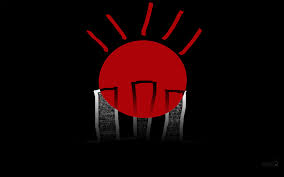 শিক্ষক পরিচিতি
‡gvt †gvqv‡¾g †nv‡mb
mnKvix wkÿK(mvgvwRK weÁvb)
wiwP D”P we`¨vjq
nweMÄ m`i , nweMÄ|
‡gvevBj bs-01729841068
পাঠ পরিচিতি
শ্রেণিঃ                                            নবম
বিষয়ঃ                   বাংলাদেশ ও বিশ্বপরিচয়
অধ্যায়ঃ                                         প্রথম
শিক্ষার্থীঃ                                      ৫০জন
সময়ঃ                                      ৫০মিনিট
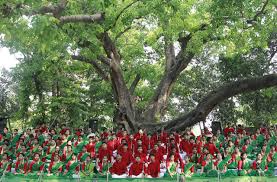 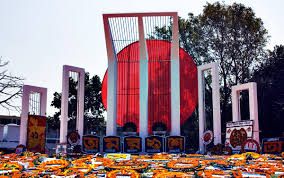 শহীদ মিনার
ছায়ানট
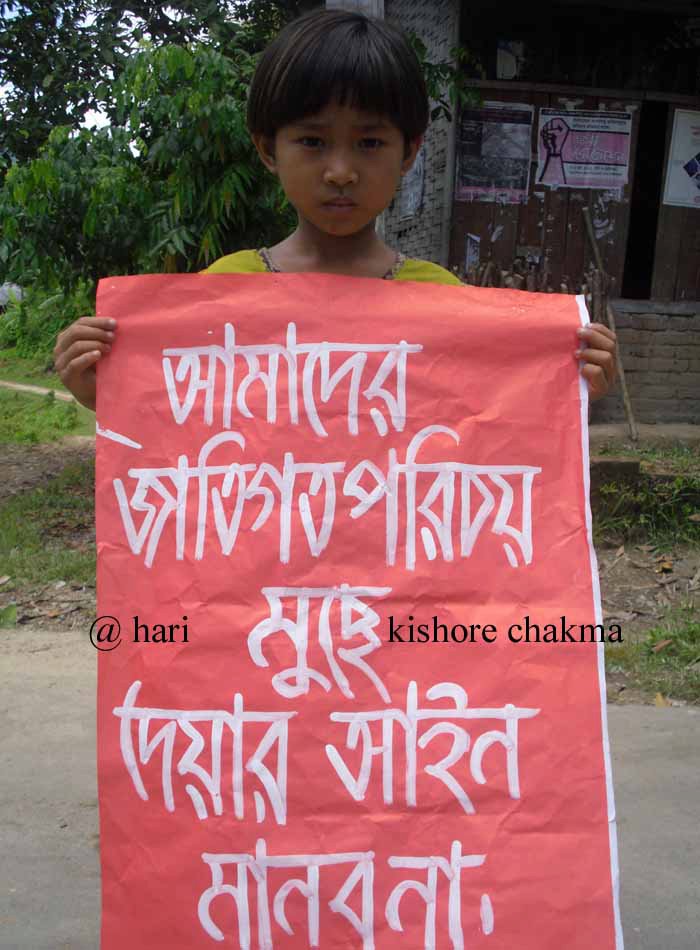 আদিবাসী শিশু
আজকের পাঠ
বাঙালি জাতীয়তাবাদের বিকাশে ভাষা আন্দোলন
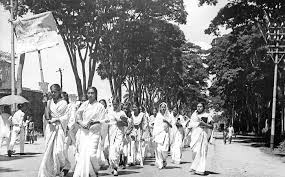 শিখনফল
এই পাঠ শেষে শিক্ষার্থীরা…
১। ভাষা আন্দোলন কী? তা সংজ্ঞায়িত করতে পারবে ।
২। ভাষা আন্দোলনের পটভূমি ব্যাখ্যা করতে পারবে ।
৩। ভাষা আন্দোলনের কারণ ও ফলাফল বর্ণনা করতে পারবে ।
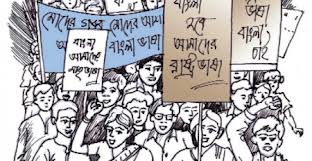 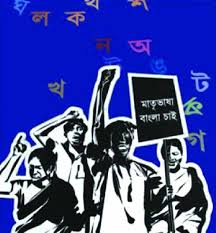 ভাষার জন্যে মিছিল
ভাষার জন্যে মিছিল
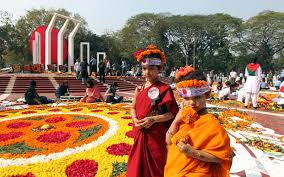 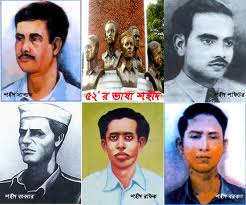 ভাষা শহীদ
শ্রদ্ধাঞ্জলি
একক কাজ
ভাষা আন্দোলন কী?
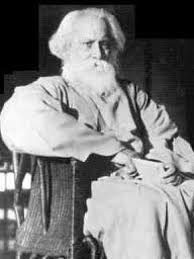 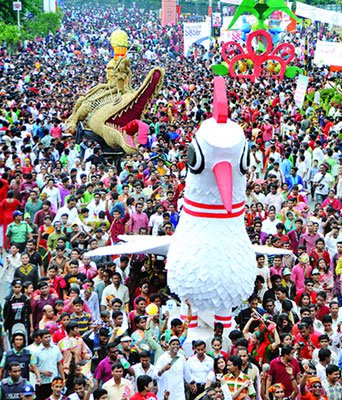 পহেলা বৈশাখ উদযাপন নিষিদ্ধ ছিলো
রবীন্দ্রনাথের সৃষ্টি নিষিদ্ধ হয়েছিল
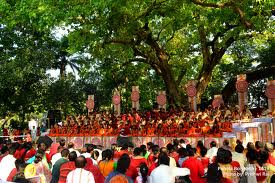 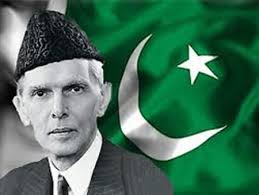 উর্দুই হবে পাকিস্তানের রাষ্ট্রভাষা-জিন্না
ছায়ানটের অনুষ্টান বন্ধ হয়
দলীয় কাজ
ভাষা আন্দোলন একটি যৌক্তিক আান্দোলন-ব্যাখ্যা কর ।
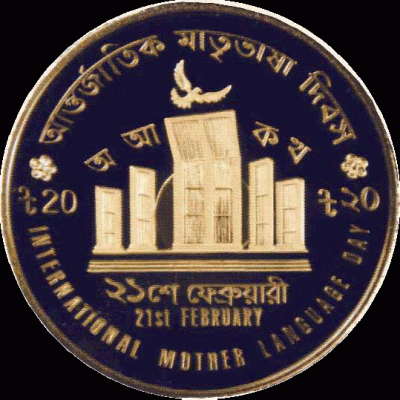 জোড়ায় কাজ
ভাষা আন্দোলন বাংলাভাষাকে পৃথিবীর দরবারে পরিচিত করে দিয়েছিল-বর্ণনা কর ।
মূল্যায়ন
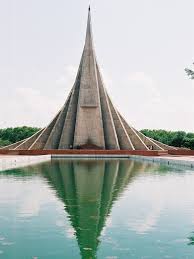 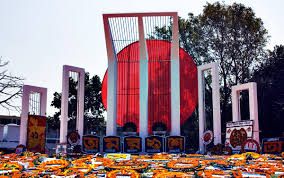 ছবি-১ শহীদ মিনার
ছবি-২ স্মৃতিসৌধ
ছবি দুটো ভালোভাবে দেখে নিচের প্রশ্নগুলোর উত্তর দাও ।
১। ভাষা আন্দোলন কত সালে সংগঠিত হয় ?                                                           -১
২। ভাষা আন্দোলন কেন হয়েছিল? বর্ণনা কর?                                                         -২
৩। ভাষা আন্দোলনে শহীদ’রা অমর কেন? ১নং ছবির আলোকে বর্ণনা কর ।                     -৩
৪। “ভাষা আন্দোলনের মাঝেই বাঙালির স্বাধীনতার স্বপ্ন নিহিত ছিল”-বিশ্লেষণ কর ।            -৪
বাড়ির কাজ
ভাষা আন্দোলনই বাঙালি জাতীয়তাবাদ বিকাশে প্রথম আন্দোলন-ব্যাখ্যা কর ।
ধন্যবাদ
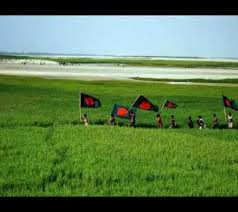